Mezinárodní měnový fond
Vznik MMF
Brettonwoodská instituce
Vznik 27/12/1945 – podepsány Články dohody zástupci 29 zemí
Březen 1946 – inaugurační zasedání Rady guvernérů
Začátek činnosti 01/03/1947
První finanční operace 01/04/1947
[Speaker Notes: csvukrs]
Původní úkoly MMF
Podporovat mezinárodní měnovou spolupráci
Usnadňovat rozmach a vyrovnaný růst mezinárodního obchodu
Podporovat stabilitu měn
Napomáhat zřizování multilaterálních platebních a zúčtovacích systémů
Zpřístupnit zdroje MMF zemím v problémech platební bilance
Zkrátit a zmírnit nerovnováhu platební bilance
[Speaker Notes: csvukrs]
Současné úkoly MMF
Významné změny ve světové ekonomice a mezinárodním měnovém systému
Novely Článků dohod – 1969, 1978, 1992

Vytváření prostředků mezinárodní likvidity
Regulace zahraniční zadluženosti
Prevence a řešení finančních krizí
Výzkumná, informační, poradenská činnost
[Speaker Notes: csvukrs]
Organizační struktura MMF
Rada guvernérů
Každý stát zastoupen guvernérem a alternátem
Členské otázky, úprava členských kvót, emise SDR, strategie
Rada výkonných ředitelů (Výkonný výbor)
Na základě reformních opatření přijatých v roce 2016 jsou všichni členové Rady výkonných ředitelů voleni.
7 zemí s významným podílem hlasovacích práv a důležitou úlohou ve světové ekonomice zastoupeno vlastním výkonným ředitelem. (USA, Japonsko, Čínu, Německo, Francii, Velkou Británii a Saudskou Arábii). 17 pro konstituence menších zemí.
Poskytnutí úvěrů, změny podmínek, operace se zlatem, publikace ekonomických informací, úročení SDR
Správní ředitel
Jmenován Radou výkonných ředitelů, které předsedá
Prioritně Evropan (rozhodně ne občan USA)
Reprezentace MMF
2700 zaměstnanců z 158 zemí
[Speaker Notes: csvukrs]
Organizační struktura MMF
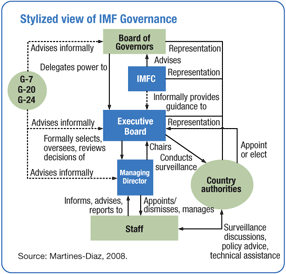 Konstituence obsahující Česko
Členství v MMF
29 zakládajících členů, 56 zemí v roce 1953 a 190 členů nyní                (poslední Nauru v dubnu 2016)
Práva členů a výhody členství  
Přístup k úvěrům a poradenství 
Vliv na budoucí podobu mezinárodního měnového systému 
Možnost členství ve skupině Světové banky 
Vyšší důvěryhodnost země na finančních trzích 
Zavedení jednotné statistické metodiky 
Povinnosti členů 
Splatit kvótu a řádně splácet úvěry, úroky a poplatky 
Poskytovat MMF ekonomická data a provádět optimální hospodářskou politiku 
Zabezpečovat racionální devizový režim a usilovat o směnitelnost vlastní měny
[Speaker Notes: csvukrs]
Vývoj členské základny MMF
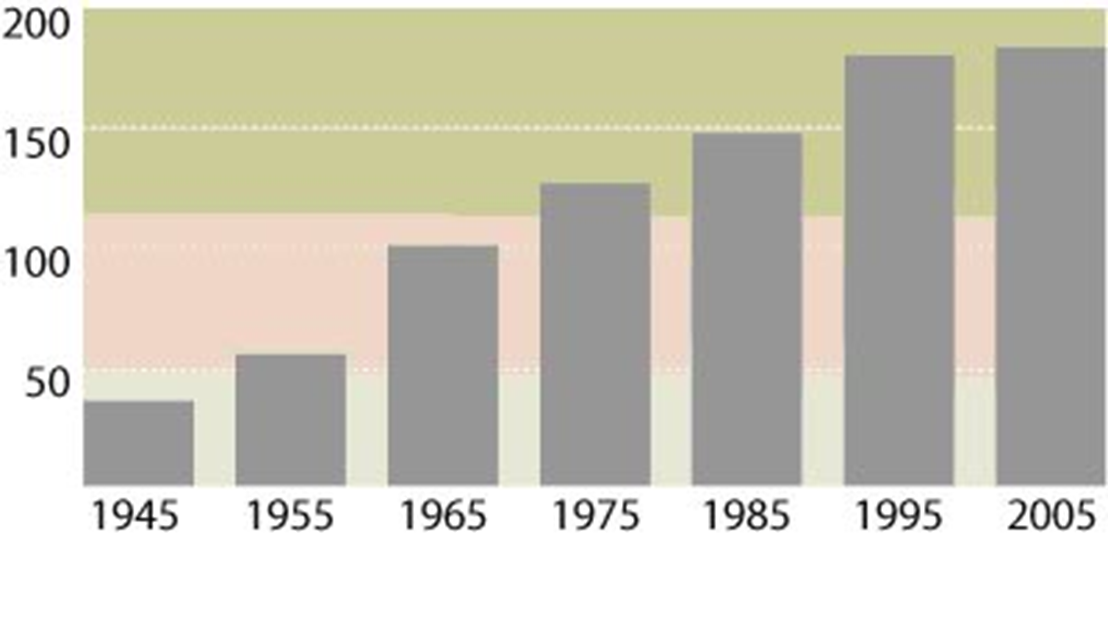 Členská kvóta a hlasovací právo
Stanovena při vstupu každé země podle hlavních ukazatelů 
HDP (váha 50 %) 
Otevřenost ekonomiky (váha 30 %) 
Variabilita ekonomiky (váha 15 %) 
Devizové rezervy (váha 5 %) 
Kvóta určuje hlasovací právo i přístup ke zdrojům MMF 
25 % kvóty splaceno ve světových měnách, 75 % v národní měně 
Každý stát má 750 hlasů (bylo 250) a za každých 100 tis  SDR splacené kvóty jeden hlas
[Speaker Notes: csvukrs]
Reforma členských kvót MMF
První krok v září 2006 
Ad hoc zvýšení kvóty Číně, Koreji, Mexiku a Turecku 

Komplexní reforma v dubnu 2008 
Nový jednodušší způsob stanovení kvóty pomocí jedné rovnice 
Ad hoc zvýšení kvóty 54 podhodnoceným zemím 
Korea +106 %, Singapur +63 %, Turecko +51 %, Čína +50 %, Indie +40 %, …  
Trojnásobné zvýšení základních hlasovacích práv  -> zvýšení poměrné síly chudých zemí 
Zajištění finančních prostředků pro dalšího alternujícího výkonného ředitele z africké země 
Pravidelné úpravy kvóty a hlasovacích práv v pětiletém cyklu
[Speaker Notes: csvukrs]
Výsledky reformy členských kvót
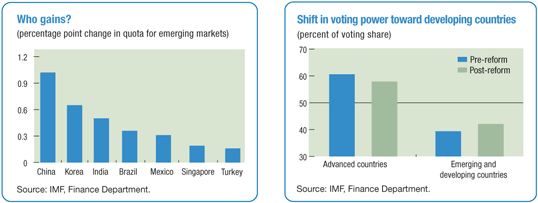 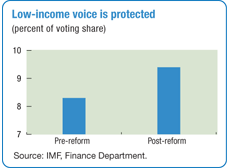 Členská kvóta a hlasovací právo vybraných zemí (2010)
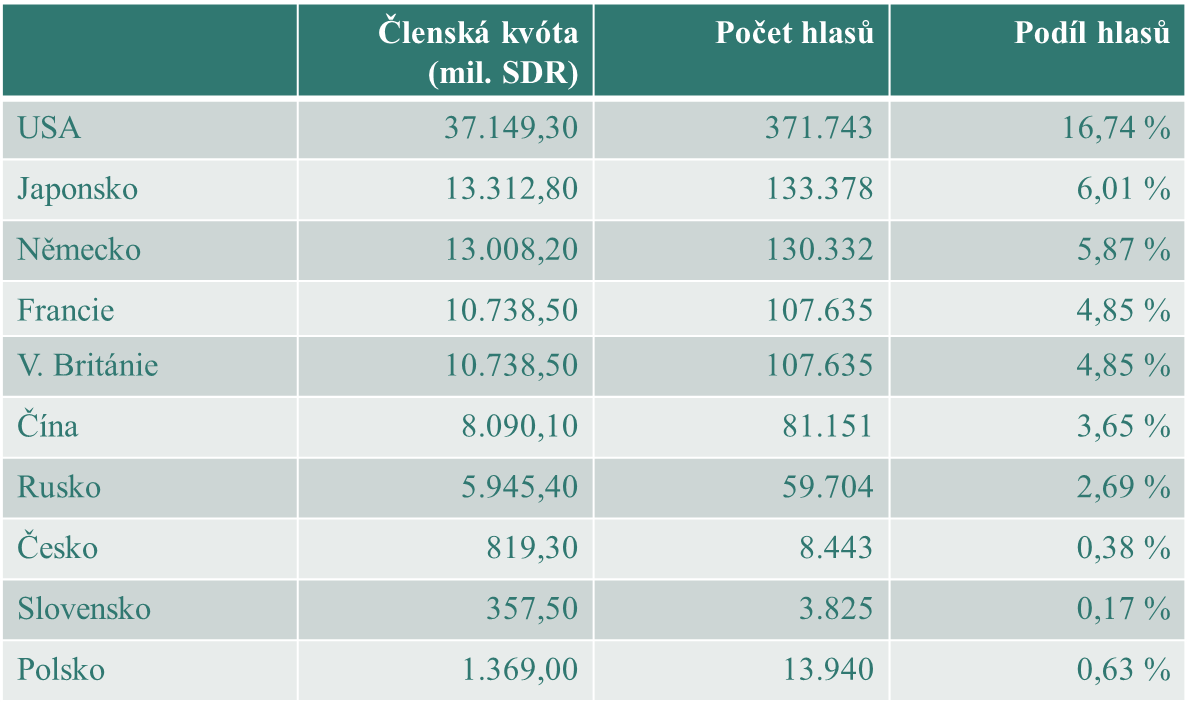 Členská kvóta a hlasovací právo vybraných zemí (2013)
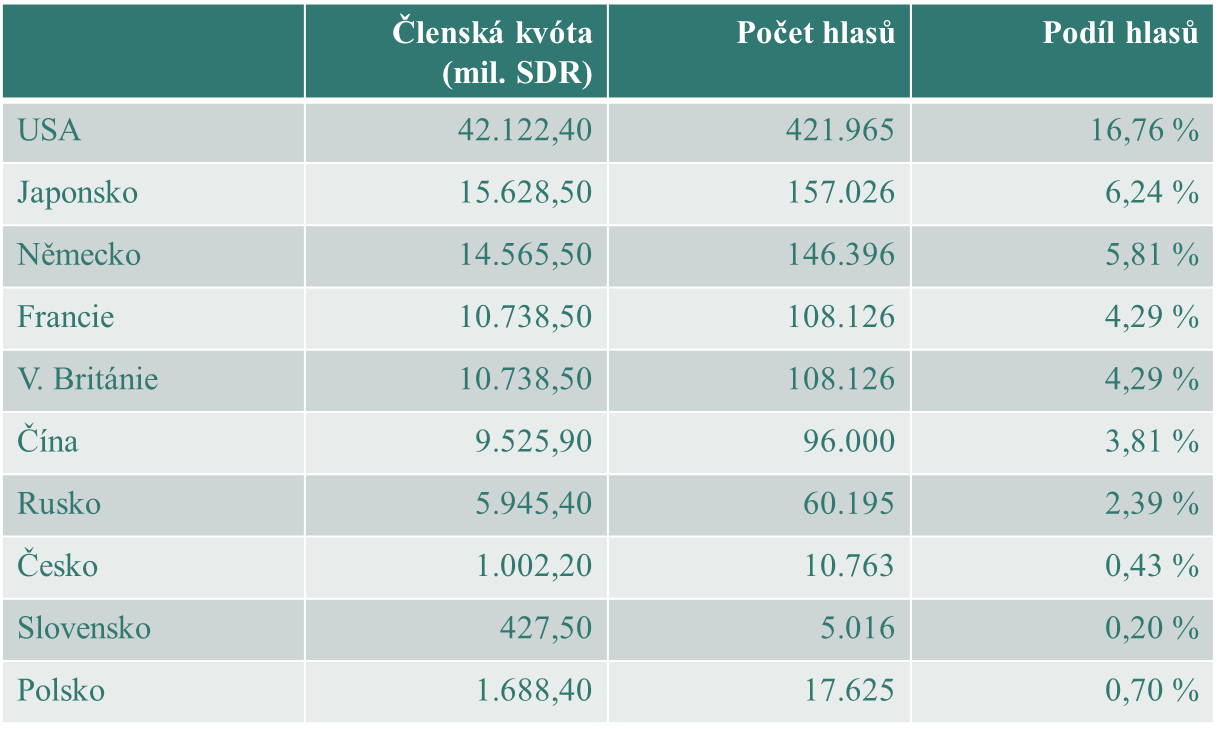 Členská kvóta a hlasovací právo vybraných zemí (2020)
14.  Globální revize členských kvót
Schválena Radou guvernérů 15/12/2010 

Staví na reformách z roku 2008, čeká se na schválení 85 % kvalifikovanou většinou 
Navýšení členských kvót o 100 % (z 238,4 mld.  SDR na 476,8 mld.  SDR) 
Přesun více než 6 % kvót na podhodnocené rozvíjející se ekonomiky 
Čína se stane 3  největším akcionářem a celkem čtyři dynamicky se rozvíjející země  (Brazílie, Čína, India a Rusko) budou mezi 10 největšími akcionáři 
Zachování kvóty a hlasovacího práva pro nejchudší země 

V lednu 2016 dokončená 14. globální revize členských kvót
[Speaker Notes: csvukrs]
Navyšování členských kvót MMF (1948-2016)
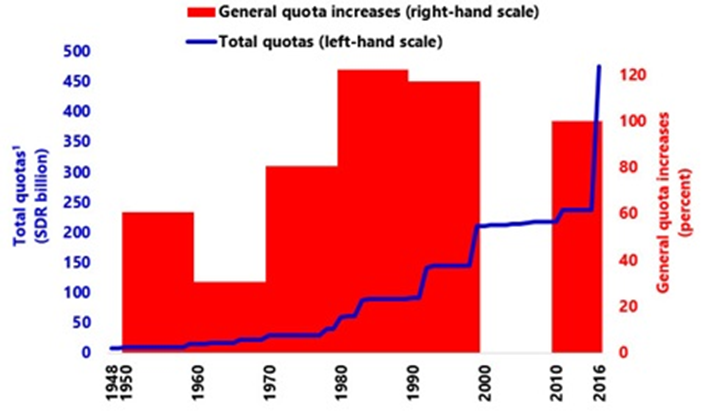 [Speaker Notes: csvukrs]
Cizí zdroje MMF
MMF si dosud nikdy nevypůjčil zdroje od soukromých věřitelů na světových trzích 
Zdroje od oficiálních věřitelů (vlády, CB, rozvojové agentury) 
General Agreements to Borrow (1962) 
Možnost vypůjčit si od 11 vyspělých zemí 17 + 1,5 mld.  SDR 
Pravidelná revize a obnova zdrojů 
New Agreements to Borrow (1995) 
Celkový objem 34 mld.  SDR od 25 vyspělých zemí 
K dohodě přistoupili další účastníci – v současnosti celkem 40. Na období 2021-2025 - navýšen celkový objem dostupných finančních prostředků na 365 mld. SDR. 
Největší věřitelé: USA, Japonsko, Německo, Francie, Itálie, Saudská Arábie
[Speaker Notes: csvukrs]
Doplnění zdrojů během globální finanční krize
Země G-20 přislíbily v dubnu 2009 poskytnout MMF až 750 mld.  USD na posílení úvěrové kapacity v krizovém období 

Japonsko 100 mld.  USD		Rusko až 10 mld.  USD
EU 178 mld.  USD		   	Čína až 50 mld.  USD
Norsko 4,5 mld.  USD			Brazílie až 10 mld.  USD
Kanada 10 mld.  USD			Indie až 10 mld.  USD
Švýcarsko 10 mld.  USD		Singapur 1,5 mld.  USD
USA 100 mld.  USD			Čile 1,6 mld.  USD 
Korea 10 mld.  USD
Austrálie 5,7 mld.  USD
[Speaker Notes: csvukrs]
Zlato a MMF
MMF jako třetí největší držitel zlata 
90,5 mil  trojských uncí (2814 metráků) = 72,3 mld. USD v tržních cenách, 3,2 mld.  USD účetní hodnota) 
Zásoba z počátku činnosti (25 % kvóty se splácelo ve zlatě) 
Principy operací se zlatem 
Prodej na základě běžných cen na trhu 
Lze přijmout zlato ke snížení závazků vůči MMF 
Nelze provádět swapy, půjčky či zástavy zlata 
MMF nemá oprávnění nakupovat zlato 
Využití zlata 
Pro zvýhodněné operace v rámci PRGF 
Příspěvek MMF do iniciativy HIPC
[Speaker Notes: csvukrs]
Prodej zlata MMF – Září 2009
Rozhodnutí Rady výkonných ředitelů prodat12,97 milionu uncí zlata (1/8 zlata v držbě) 
Cílem je nový model příjmů MMF 
Výnosy z prodeje mají rovněž podpořitúvěrovou kapacitu MMF 
Prodej v souladu s dohodou centrálníchbank o pozvolném prodeji zlatých rezerv 
Čína jako hlavní zájemce o koupi celého objemu prodávaného zlata MMF 
10 11 2009 MMF prodal více než polovinu objemu mimo oficiální trh třem centrálním bankám (Indie, Mauricius, Sri Lanka) 
Zbytek průběžně prodáván na trhu tak, aby nedošlo k ovlivnění tržní ceny
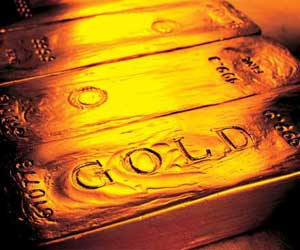 [Speaker Notes: csvukrs]
Prodej zlata MMF – 2010-2012
Rozhodnutí Rady výkonných ředitelů v únoru 2010 zahájit prodej zlata na trhu (191,3 tun) 
Únor 2012 – Rada výkonných ředitelů schválila rozdělení 700 mil  SDR z výnosů z prodeje zlata, přičemž 90 % bylo umístěno do Poverty Reduction and Growth Trust 
Září 2012 - Rada výkonných ředitelů schválila rozdělení 1750 mil  SDR z výnosů z prodeje zlata, přičemž 94 % bylo umístěno do Poverty Reduction and Growth Trust 
Tyto operace zajistily finanční stabilitu PRGT a jeho roční úvěrovou kapacitu 1,25 mld.  SDR
[Speaker Notes: csvukrs]
Zvláštní práva čerpání
Podstata činnosti MMF v oblasti světové likvidity 
Rozhodnutí o vzniku SDR: 1967 – Rio de Janeiro 
Principy SDR 
Emise v jednotlivých tranších podle potřeb světové ekonomiky 
Do roku 2009 celkem 21,4 mld.  SDR v šesti emisích, od roku 2009-10 růst až na 204,1 mld.  SDR 
SDR deponována na účtech a používána v operacích členů MMF 
Základní použití SDR 
Vyrovnávání sald platebních bilancí 
Operace na základě dohody 
Operace mezi členy a MMF 
SDR jako zúčtovací jednotka
[Speaker Notes: csvukrs]
Hodnota SDR
Od 1967: stejná hodnota jako USD 
Od července 1974: hodnota dle metody standardního koše 
Do konce 1980 koš 16 měn zemí s podílem vyšším než 1 % na světovém obchodu 
Od 1981 koš 5 měn (USD, DEM, JPY, GBP, FRF) s pravidelnou aktualizací co 5 let 
Od 1. ledna 1999 EUR nahradilo DEM a FRF dle fixních poměru 
Od 1. ledna 2001 zrušeno „markové“ a „frankové“ euro, zavedeno pouze jedno EUR a počet měn snížen na čtyři
Od 1. října 2016 doplněn čínský juan
[Speaker Notes: csvukrs]
Výpočet hodnoty SDR k 5/10/2020
[Speaker Notes: csvukrs]
Výpočet úrokové sazby SDR k 5/10/2020
[Speaker Notes: csvukrs]
Klasifikace devizových režimů podle MMF
Exchange arrangements with no separate legal tender - v zemi koluje měna jiného státu nebo země je součástí měnové unie s jednotnou měnou  
Currency board arrangements - systém měnového výboru  
Other conventional fixed peg arrangements - pevné zavěšení národní měny na některou z hlavních měn nebo koš měn s povolenou fluktuací kurzu ± 1 % okolo centrální parity  
Pegged exchange rates within horizontal bands - pevné zavěšení národní měny s povolenou fluktuací kurzu okolo centrální parity větší než ± 1 %  
Crawling pegs - periodické přizpůsobování devizového kurzu v malých předem určených krocích  
Exchange rates within crawling bands - devizový kurz je udržován v jistém rozmezí okolo periodicky a v předem určených krocích přizpůsobované centrální parity 
Managed floating with no preannounced path for exchange rate - řízený pohyblivý devizový kurz bez předem stanovené cesty vývoje  
Independently floating - čistý (neřízený) plovoucí devizový kurz
[Speaker Notes: csvukrs]
Východiska pro volbu devizového režimu
Správná volba důležitá pro tranzitivní či rozvíjející se ekonomiky (transition, emerging countries) 
Specifické aspekty pro země vstupující do EU s výhledem na členství v EMU 

Nejdůležitější faktory: strukturální charakteristiky země, historické aspekty, citlivost subjektů na volatilitu kurzu, věrohodnost měnové politiky 
Významný vliv kapitálových pohybů  nutnost koordinace s přístupem vůči jejich liberalizaci a regulaci
[Speaker Notes: csvukrs]
Fixní vs. plovoucí (1)
Absolutní nepoužitelnost hybridních devizových režimů v současnosti (masivní kapitálové toky) 
Nutnost bránit centrální paritu intervencemi 
Špatně odhadnutelná míra pohybů v posuvném zavěšení 
Neefektivita neustálých intervencí v řízeném floatingu 
Optimálním řešením jsou extrémní varianty 
Absolutní fixace (měnový výbor) 
Opuštění národní měny (dolarizace, euroizace) 
Neřízený floating 
Volba podle nutného a potřebného stupně autonomie měnové politiky a dle její věrohodnosti
[Speaker Notes: csvukrs]
Fixní vs. plovoucí (2)
Extrémní fixace 
Dodá stabilitu a důvěryhodnost v rozvráceném období po krizi 
Pozitivně působí na snižování inflace 
Omezuje riziko spekulativních útoků 
Vyžaduje flexibilní reálnou ekonomiku (trh práce, zboží) a efektivní, produktivní a konkurenceschopné podniky 
Nutná zdravá fiskální politika 
Extrémní floating 
Umožňuje provádět autonomní měnovou politiku a aktivně ovlivňovat ekonomický vývoj 
Pomáhá vyrovnávat dopady vnějších šoků na ekonomiku 
Nutná věrohodná měnová politika a stabilní míra inflace
[Speaker Notes: csvukrs]
Atributy ideální měny (1)
Stabilita devizového kurzu 
Hodnota měny by měla být ve vztahu k ostatním měnám fixována, čímž by obchodníci a investoři měli jistotu ohledně vývoje kurzu v současnosti a blízké budoucnosti 
Plná finanční integrace 
Je umožněna absolutní volnost kapitálových toků, takže obchodníci a investoři mohou volně a bez problémů přesouvat finanční prostředky mezi zeměmi a reagovat tak změny v ohodnocení rizika či očekávaného zisku 
Monetární nezávislost
Nastavení domácí měnové politiky včetně úrokových sazeb je zcela nezávislé a umožňuje tak účinné ovlivňování inflace a hospodářského vývoje
[Speaker Notes: csvukrs]
Atributy ideální měny (2)
Země může dosáhnout pouze dvou atributů najednou  Pokud například země usilujeo dosažení monetární nezávislosti a plné finanční integrace , nemůže současnědosáhnout stabilitu devizového kurzu
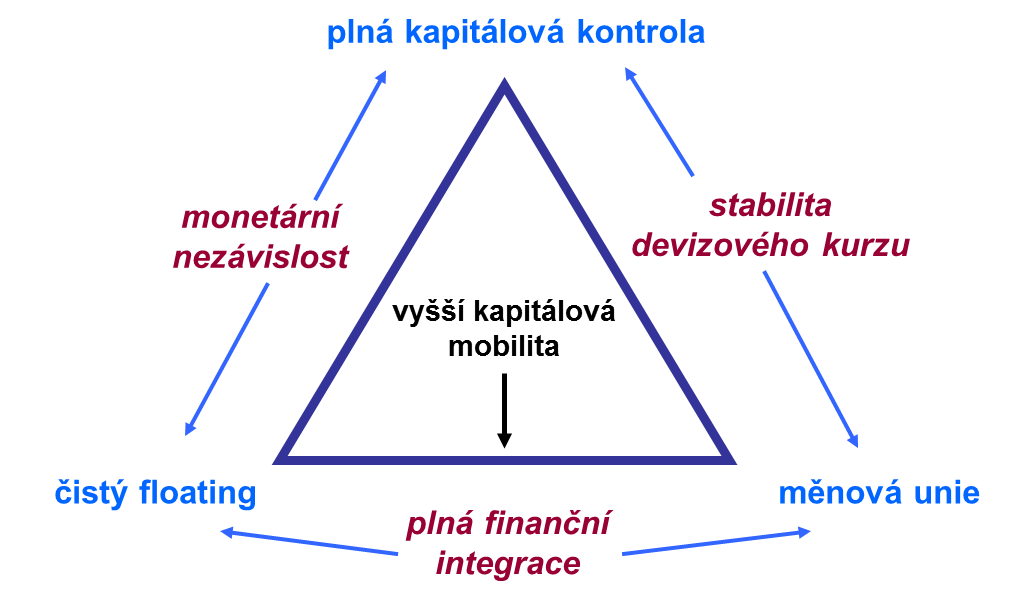 [Speaker Notes: csvukrs]
Historie vztahů MMF a Česka
Československo – zakládající člen MMF 
Vyloučení z MMF v roce 1954 
Měnová reforma z roku 1953 provedená bez konzultace s MMF 
Neposkytování statistických dat o vývoji národního hospodářství a devizové politiky 
Členství obnoveno v roce 1990 
Od roku 1993 členství přešlo na obě nástupnické země 
Kvóta rozdělena v poměru 2,29 : 1 
Po nárůstu kvóty činí její aktuální výše 2180,2 mil.  SDR 
Hlasovací síla Česka je 0,46 %
Pohotovostní úvěr Česku v roce 1993 na podporu platební bilance v souvislosti se zavedením vnitřní konvertibility koruny
[Speaker Notes: csvukrs]
Současnost vztahů MMF a Česka
Česko přispívá na rozvojové aktivity MMF 
10 mil  SDR na program PRGF 
5,7 mil  SDR na iniciativu HIPC 

Současná spolupráce v podobě misí a návštěv 
Financial Sector Assessment Program 

Při posledním navýšení v roce 2016 došlo nárůstu kvóty Česka z 1002,2 mil. SDR na současných 2180,2 mil. SDR, což znamená o 118 %.
[Speaker Notes: csvukrs]
Finanční pozice Česka v MMF k 31/8/2020
[Speaker Notes: csvukrs]
C  KONEC PŘEDNÁŠKYCDĚKUJI ZA POZORNOST